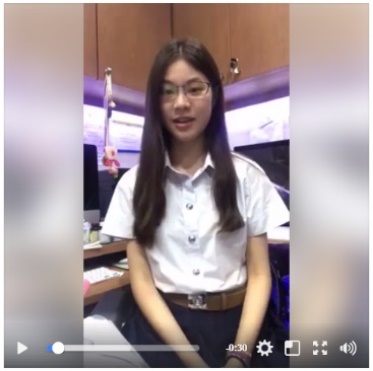 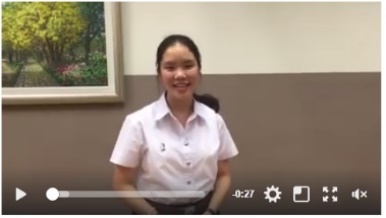 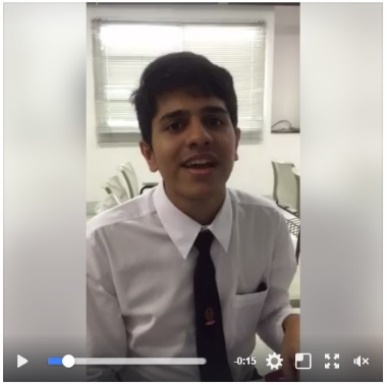 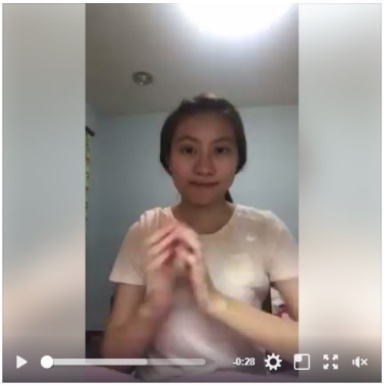 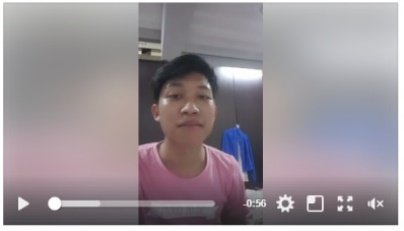 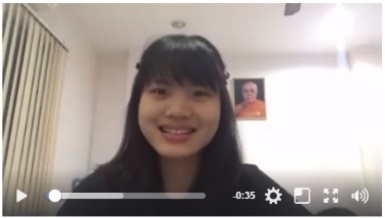 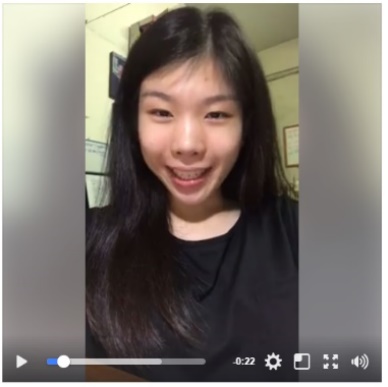 WELCOME TO SCHOOL OF RISKX @ CHULA
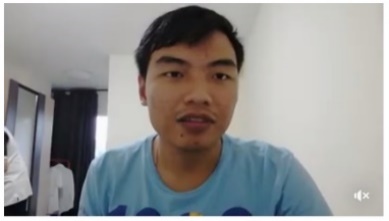 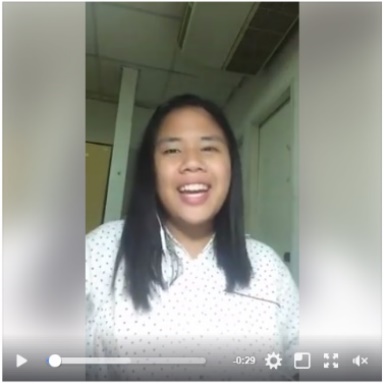 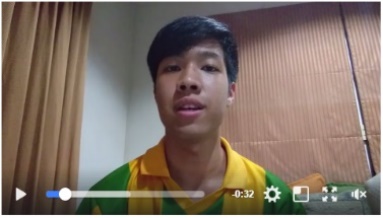 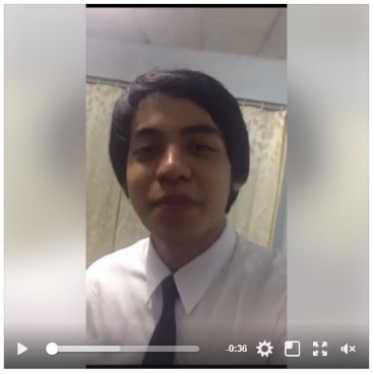 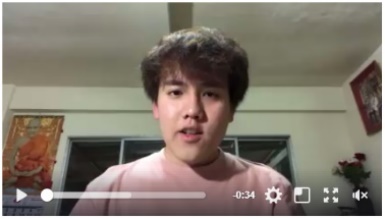 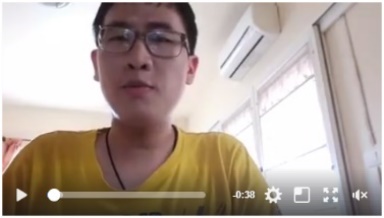 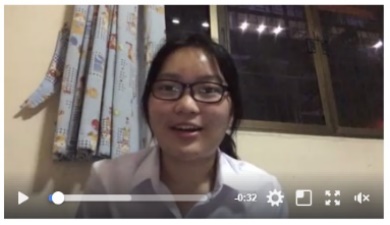 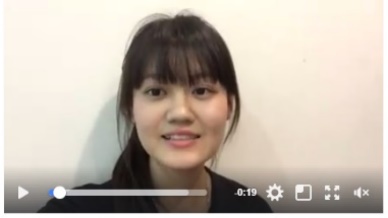 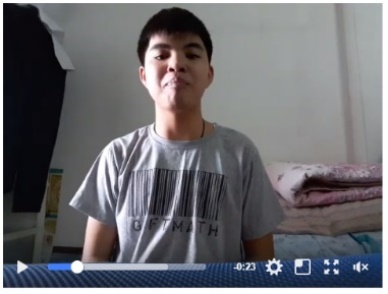 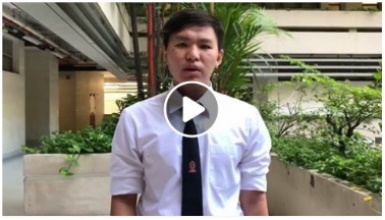 RISKX.TEACHABLE.COM
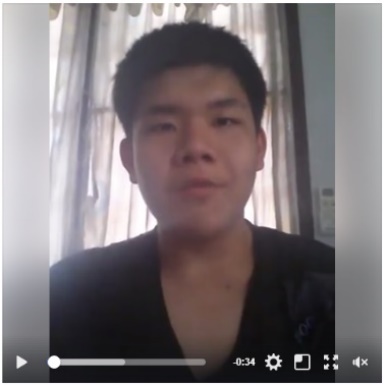 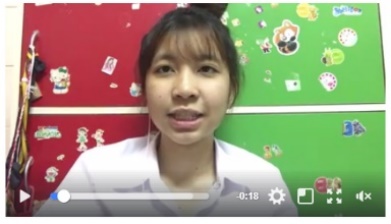 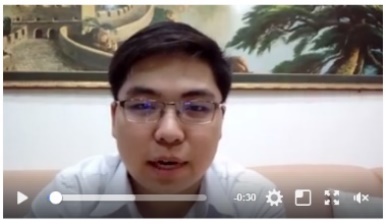 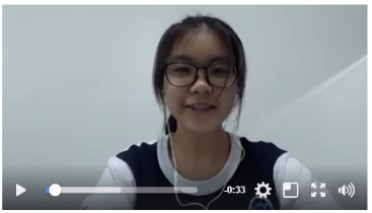 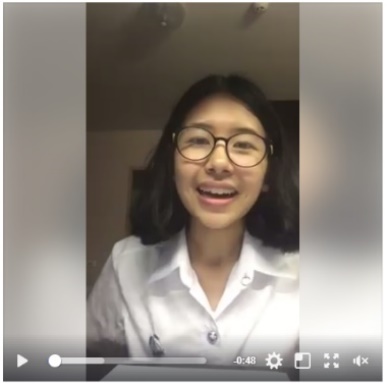 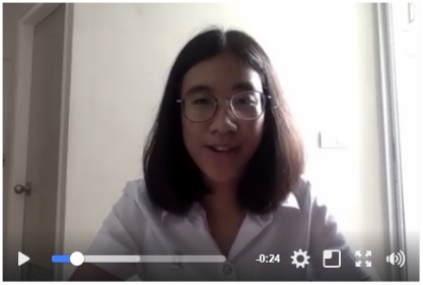 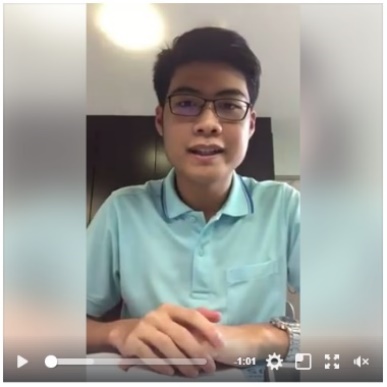 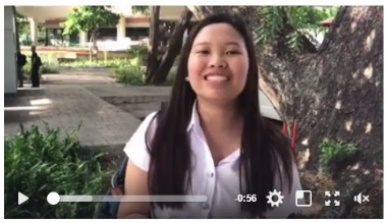 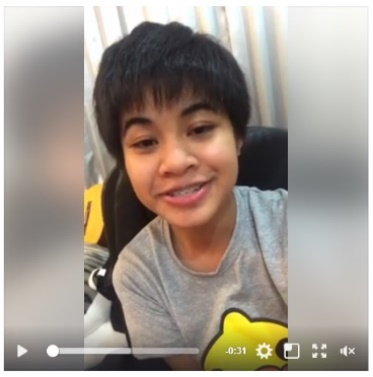 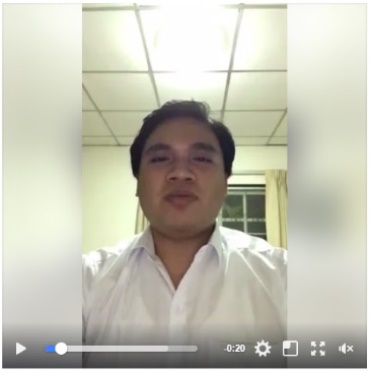 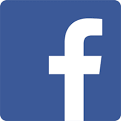 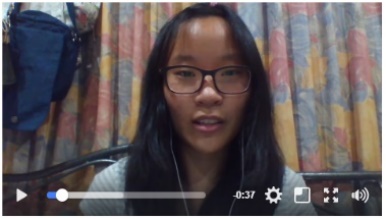 CU Intro Risk Fall 2017
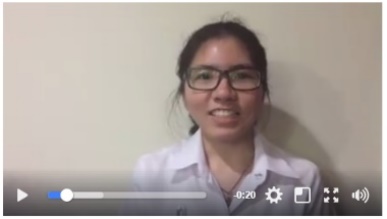 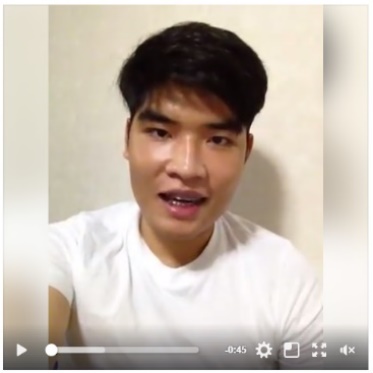 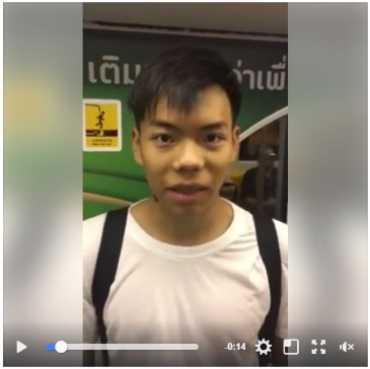 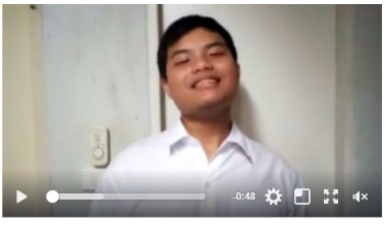 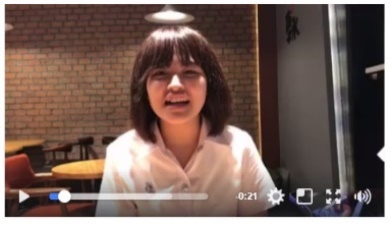 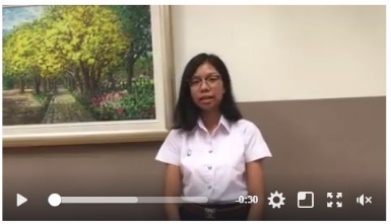 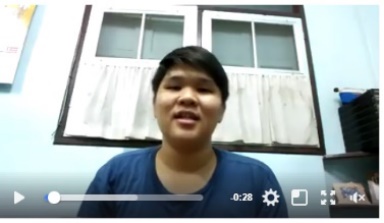 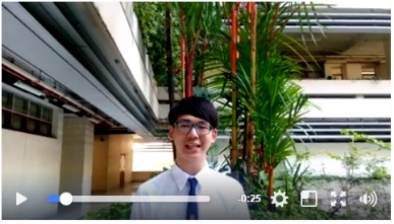 คุยกันวันนี้
Extra Credit… โพสสรุปแล้วลง Group จะได้คะแนนพิเศษ!!!
หนึ่งโพส = 1% ให้ constructive feedback งานของเพื่อน = 0.25%
อาจจะเลือกบางหัวข้อย่อยในนั้นที่นิสิตสนใจ ไม่ต้องสรุปทั้งบท แต่ก็ต้องไม่สั้นจนเกินไป
ไม่จำกัดรูปแบบการนำเสนอ (เรียงความ รูป วิดีโอ ฯลฯ)
หลักการประกันภัย (อัพโหลดภายในวันที่ 21/9) http://riskx.teachable.com/courses/186048/lectures/3364115 
ประกันชีวิต (อัพโหลดภายในวันที่ 28/9)  http://riskx.teachable.com/courses/186048/lectures/3363954 
ประกันสุขภาพ (อัพโหลดภายในวันที่ 5/10)  http://riskx.teachable.com/courses/186048/lectures/3363955 
ประกันวินาศภัย (อัพโหลดภายในวันที่ 5/10)  http://riskx.teachable.com/courses/186048/lectures/3363956
ยังจำได้มั้ย? ความเสี่ยงส่วนบุคคล 6 ประเภท
Finance การเงิน
เข้าถึงแหล่งทุนไม่ได้ เงินไม่พอ เงินแพง ผลตอบแทนจากการลงทุนต่ำ/ผันผวน รายจ่ายเพิ่ม/ผันผวน จ่ายภาษีแพง
Health สุขภาพ ความทุพลภาพ
ป่วยน้อย ป่วยหนัก/นาน อุบัติเหตุ พิการ จิตเสื่อม
Property ทรัพย์สิน
พัง เสีย หาย มูลค่าตก ถูกโจรกรรมข้อมูล
Career การเรียน อาชีพ
เลือกสายผิด เลือกอาชีพผิด รายได้น้อย/ผันผวน ตกงาน
Liability ความรับผิด
ถูกฟ้อง ถูกไล่ออก ถูกปรับ เข้าคุก ประหารชีวิต
Death การเสียชีวิต
ตัวเองตาย คนรอบข้างตาย ตายเร็ว ตายช้า
ยังจำได้มั้ย? กลยุทธ์การจัดการความเสี่ยง 4 วิธี
Mitigate (ลด)
Avoid (เลี่ยง)
โอกาส
เกิดบ่อย
Retain (รับ)
Transfer (โอน)
โอกาส
เกิดต่ำ
ความเสียหายต่ำ
ความเสียหายสูง
ยังจำได้มั้ย? โอนความเสี่ยง... แล้วความเสี่ยงไปไหน?
ยังจำได้มั้ย? โอนความเสี่ยง... แล้วความเสี่ยงไปไหน?
Insurance Demand
Insurance Supply
แนวคิดเบื้องต้นของการจัดการความเสี่ยงส่วนบุคคลและการประกันภัย
อ.ยาส
การวิเคราะห์ความต้องการและการวางแผนประกันภัย
ลองเข้า https://www.prudential.com.sg/pacs/prudential_en_sg/needs/
กระบวนการเพื่อค้นหาความต้องการที่แท้จริงของลูกค้า
ว่ามีพื้นฐานเกี่ยวกับชีวิต อาชีพ การเงิน สุขภาพ และความเสี่ยงอย่างไรบ้าง
และมีความต้องการใช้เงินส่วนไหน เท่าไหร่ และเมื่อไหร่
เพื่อที่จะได้แนะนำแผนทางการเงินและแผนประกันภัยที่ตอบสนองความพึงพอใจของลูกค้า
และประเมินแผนทางการเงินและแผนประกันภัยอย่างสม่ำเสมอ
การวิเคราะห์ความต้องการ (Need Analysis)
Let’s Debate!!!
แบ่งห้องเป็นสองฝั่ง ซ้ายกับขวา
ทั้งซ้ายและขวา ให้แบ่งกลุ่ม กลุ่มละ 3-5 คน





ให้เวลาคิด 10 นาที เสร็จแล้วขอตัวแทนกลุ่มละ 1 คนยืนขึ้นตอบคำถามผม
ฝั่งขวา… จงให้เหตุผลสนับสนุนว่า
ซื้อหุ้น/กองทุนดีกว่าซื้อประกัน
ฝั่งซ้าย… จงให้เหตุผลสนับสนุนว่า
ซื้อประกันดีกว่าซื้อหุ้น/กองทุน
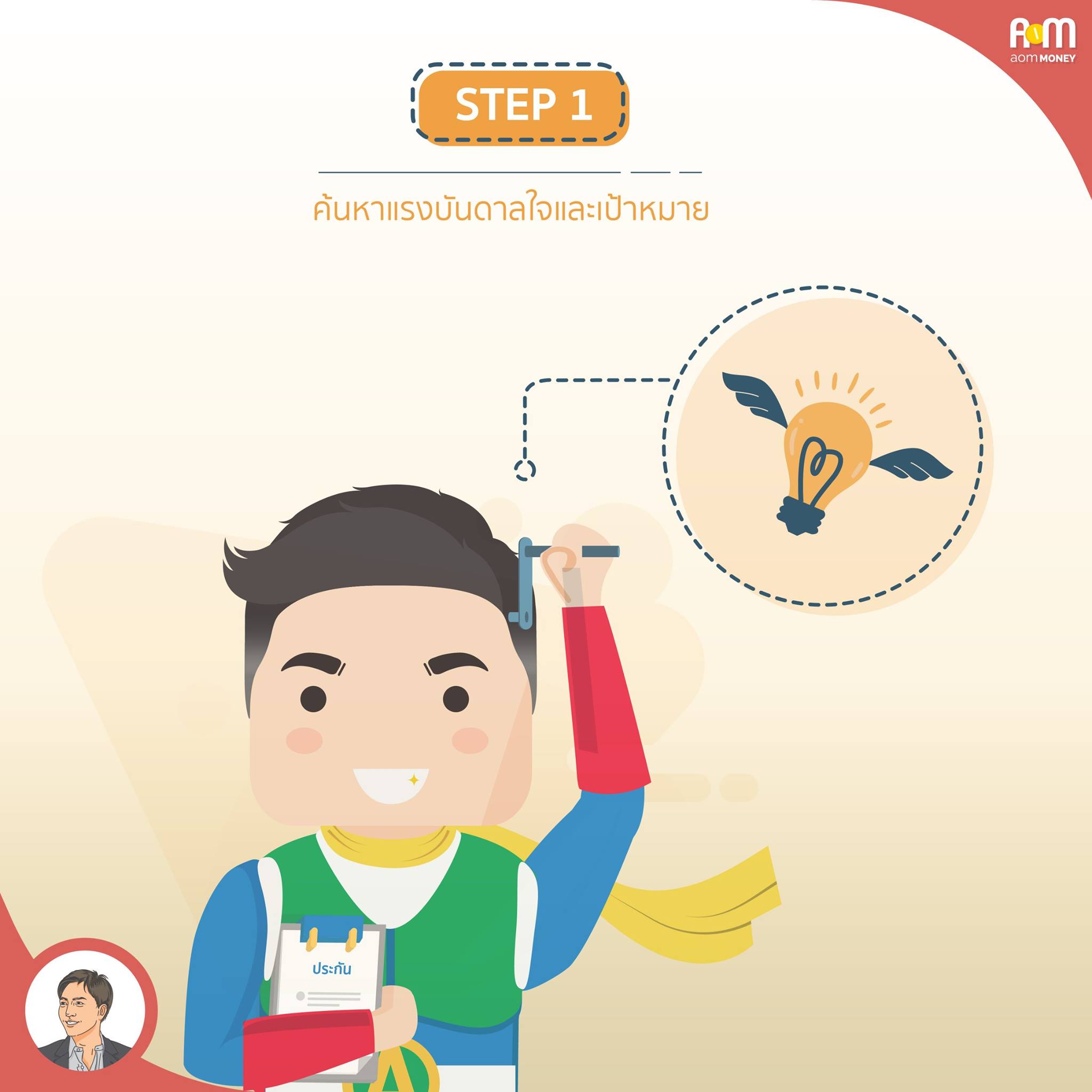 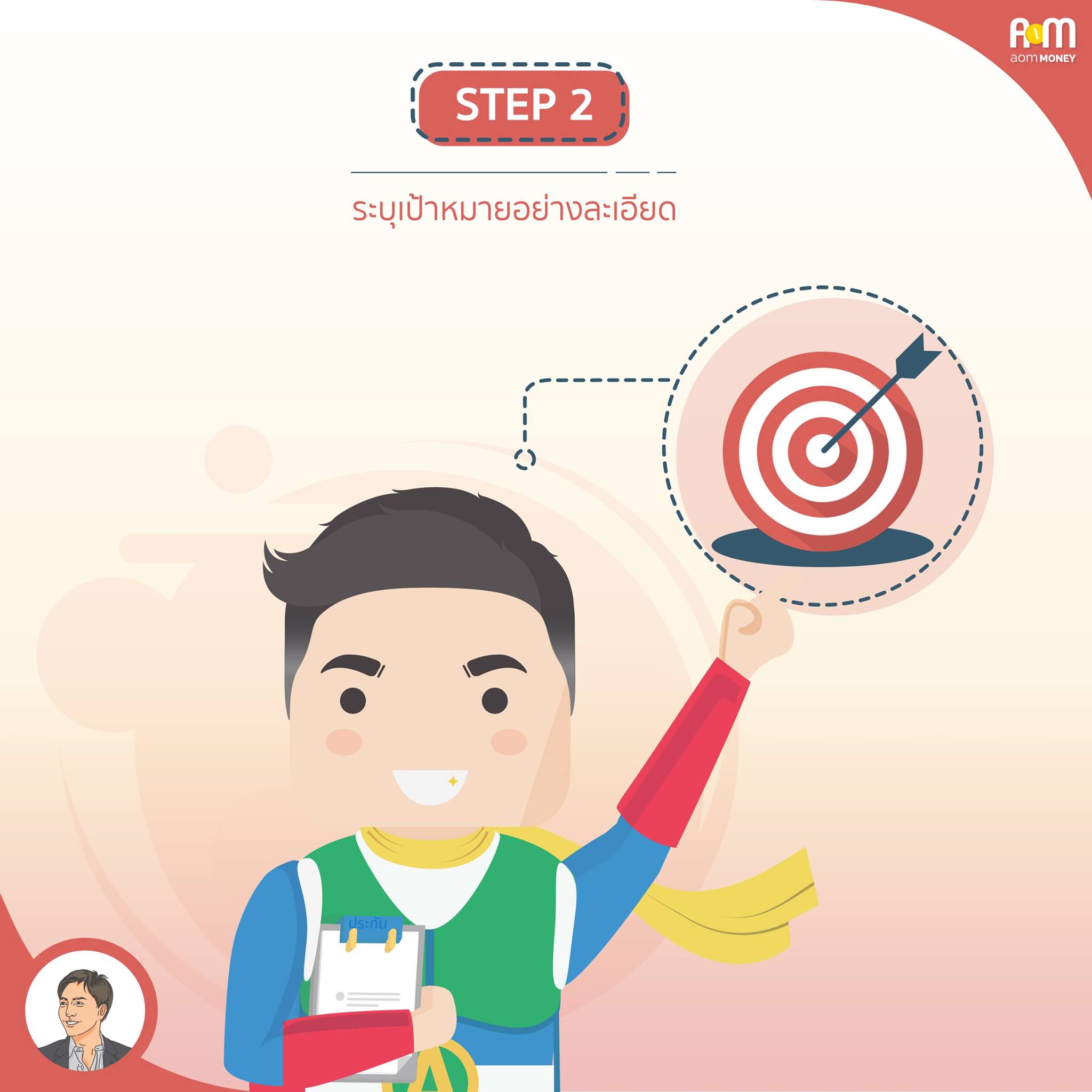 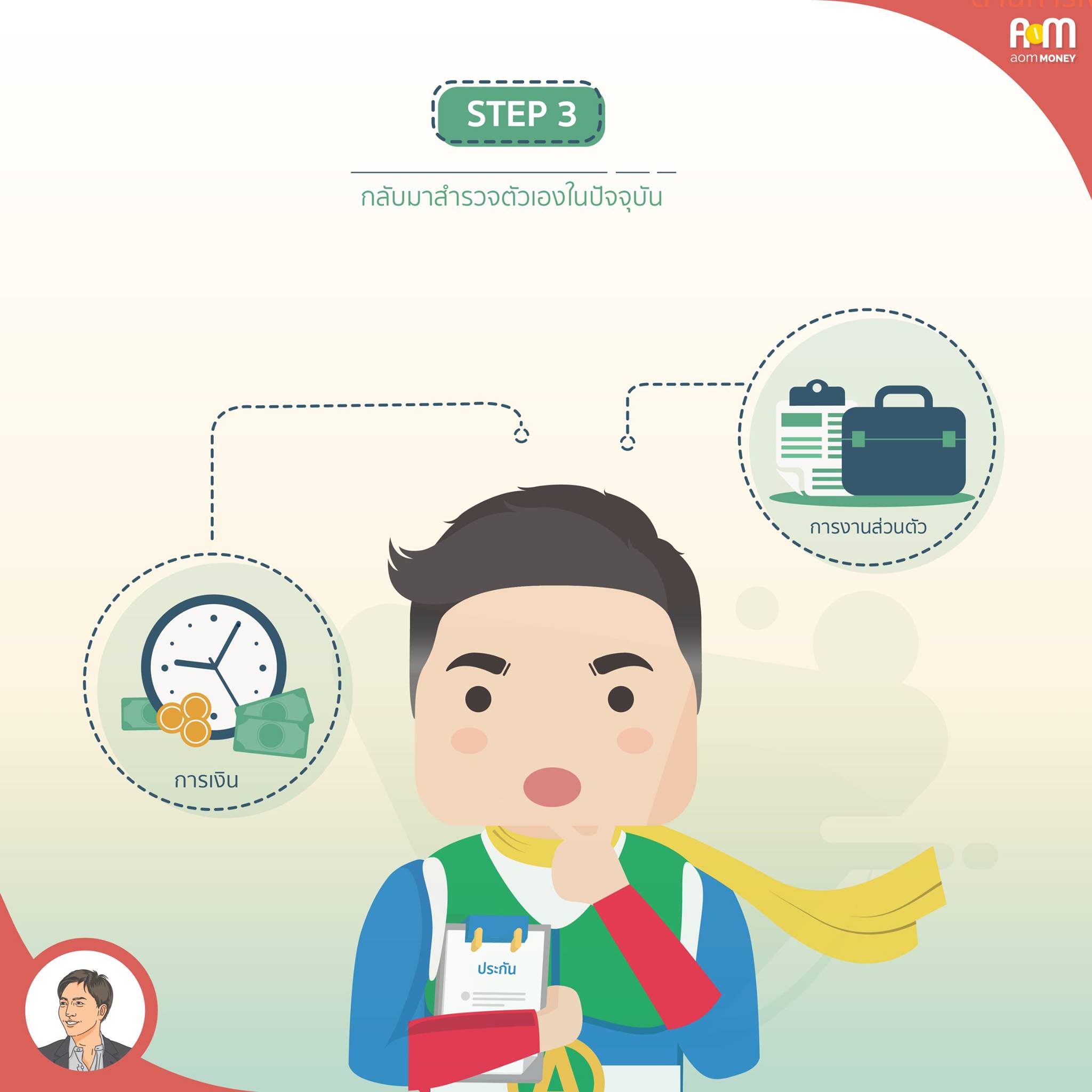 Find Your Passion
Make Detailed Plan
Choose the Right Career
รู้จักตัวเอง
ผลิตภัณฑ์ประกันภัยสามารถช่วย
ในการวางแผนทางการเงินได้ทั้ง 6 ข้อ
9 ขั้นตอนการวางแผนการเงิน
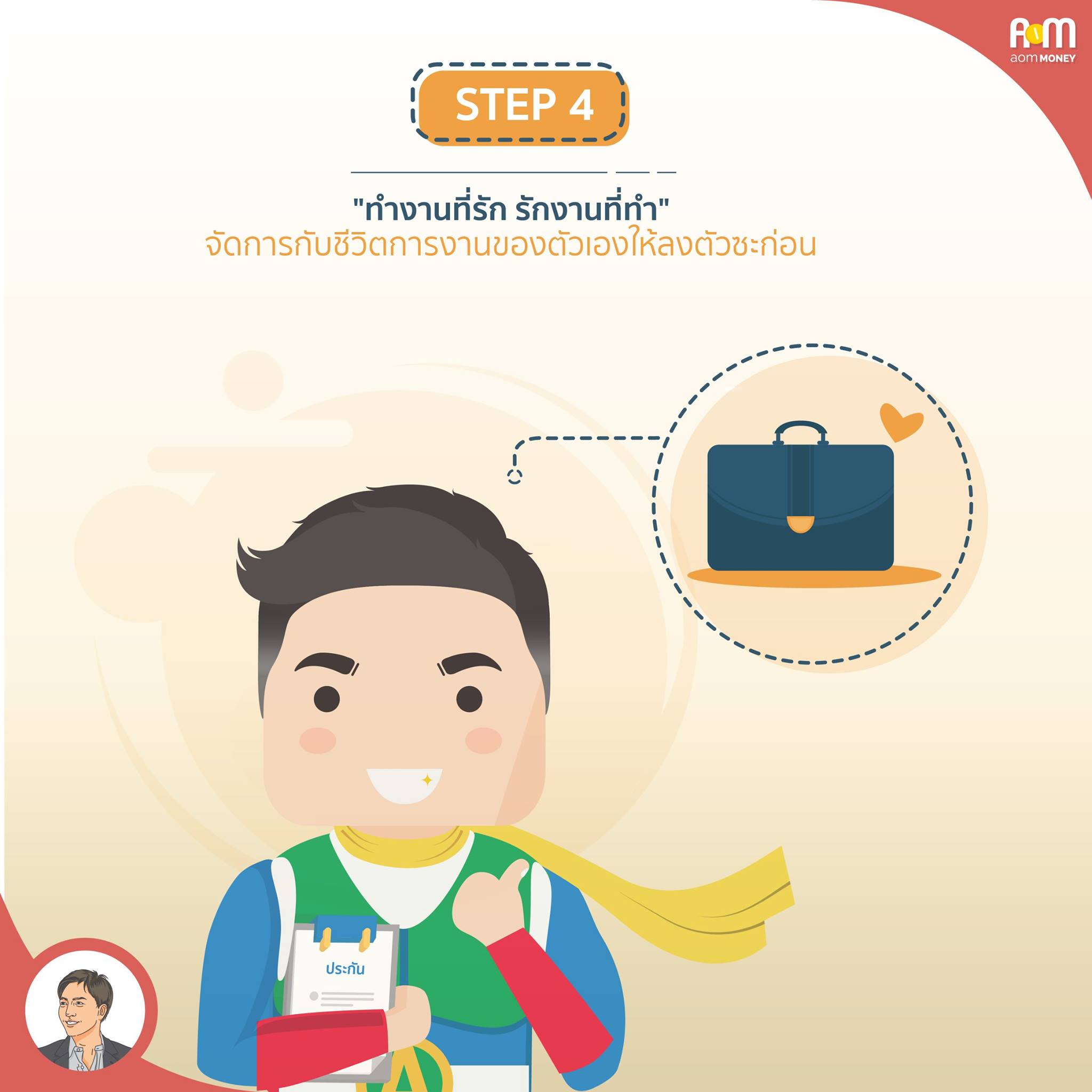 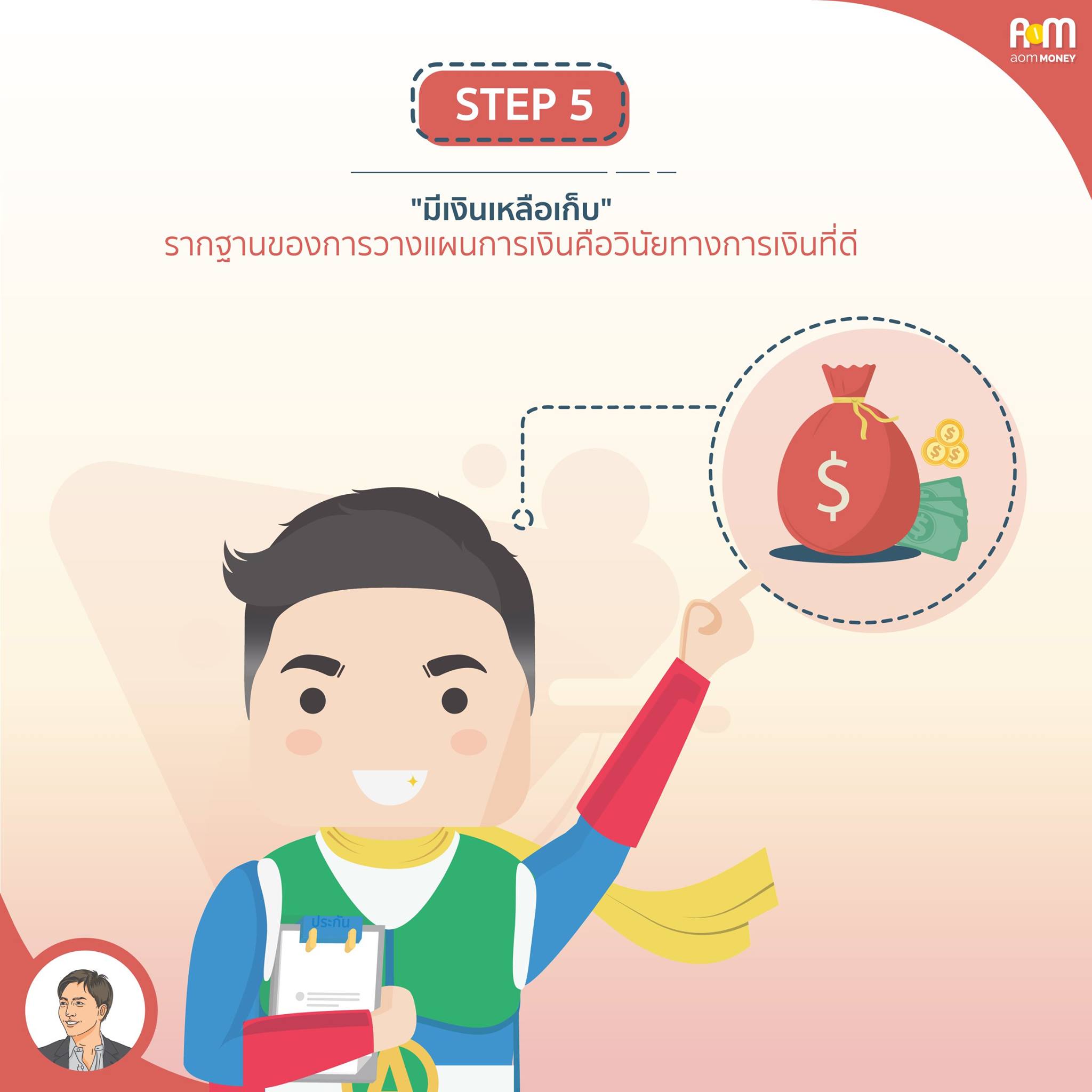 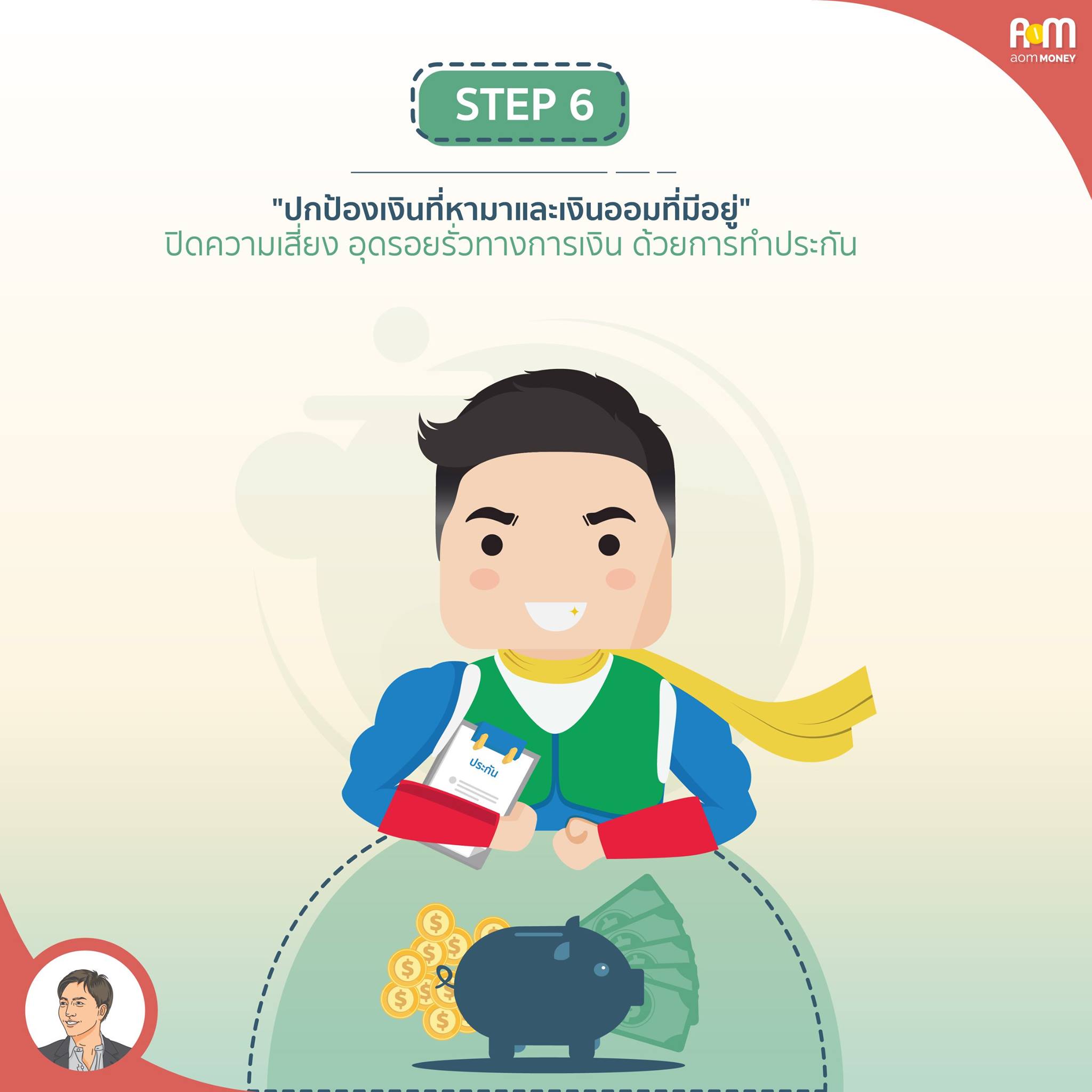 Risk
Assessment
Save Prudently
Insure Optimally
ปกป้องตัวเอง
ที่มา: ดัดแปลงจากโพสในเพจ “Insuranger” https://www.facebook.com/easyfinplanning/posts/1200219160078677
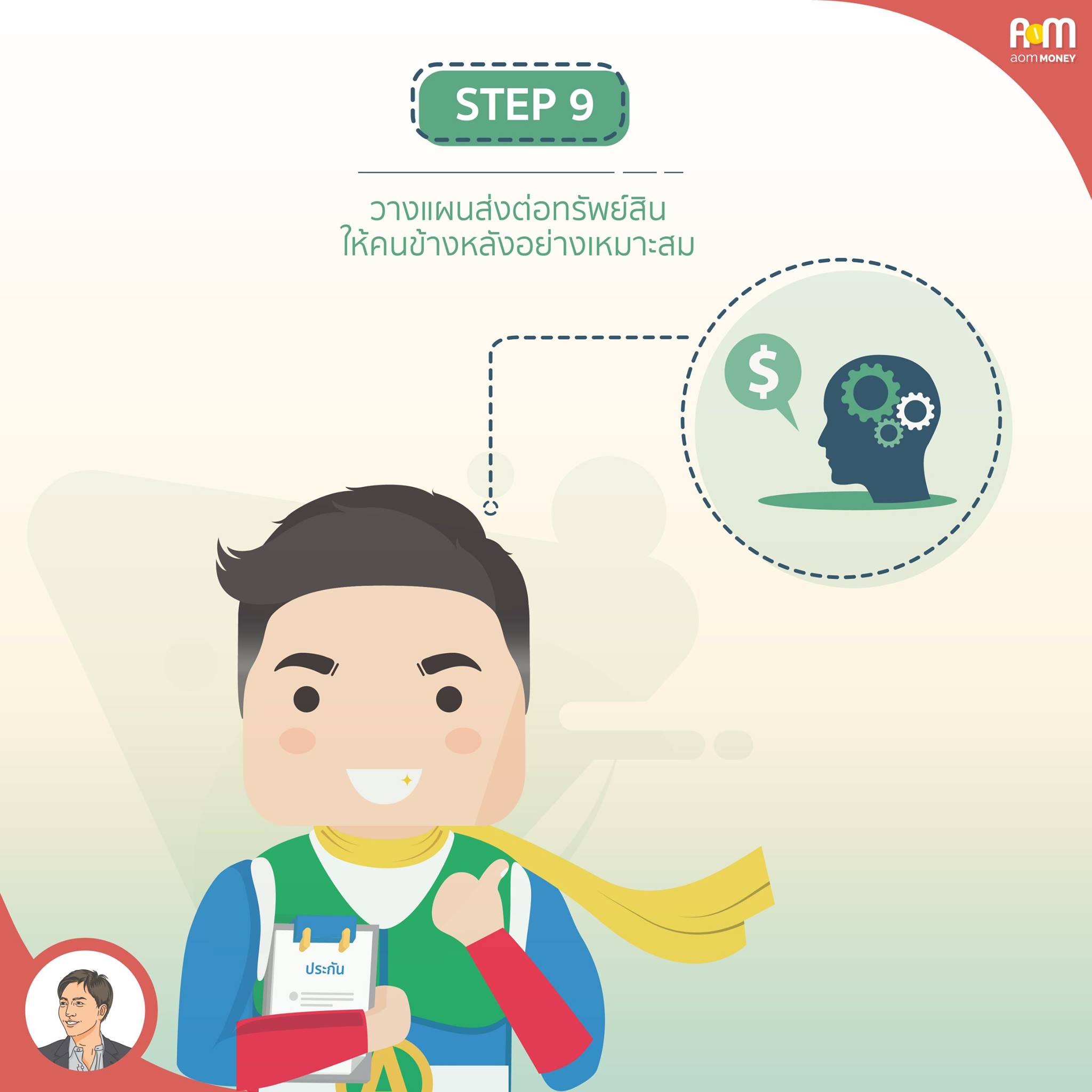 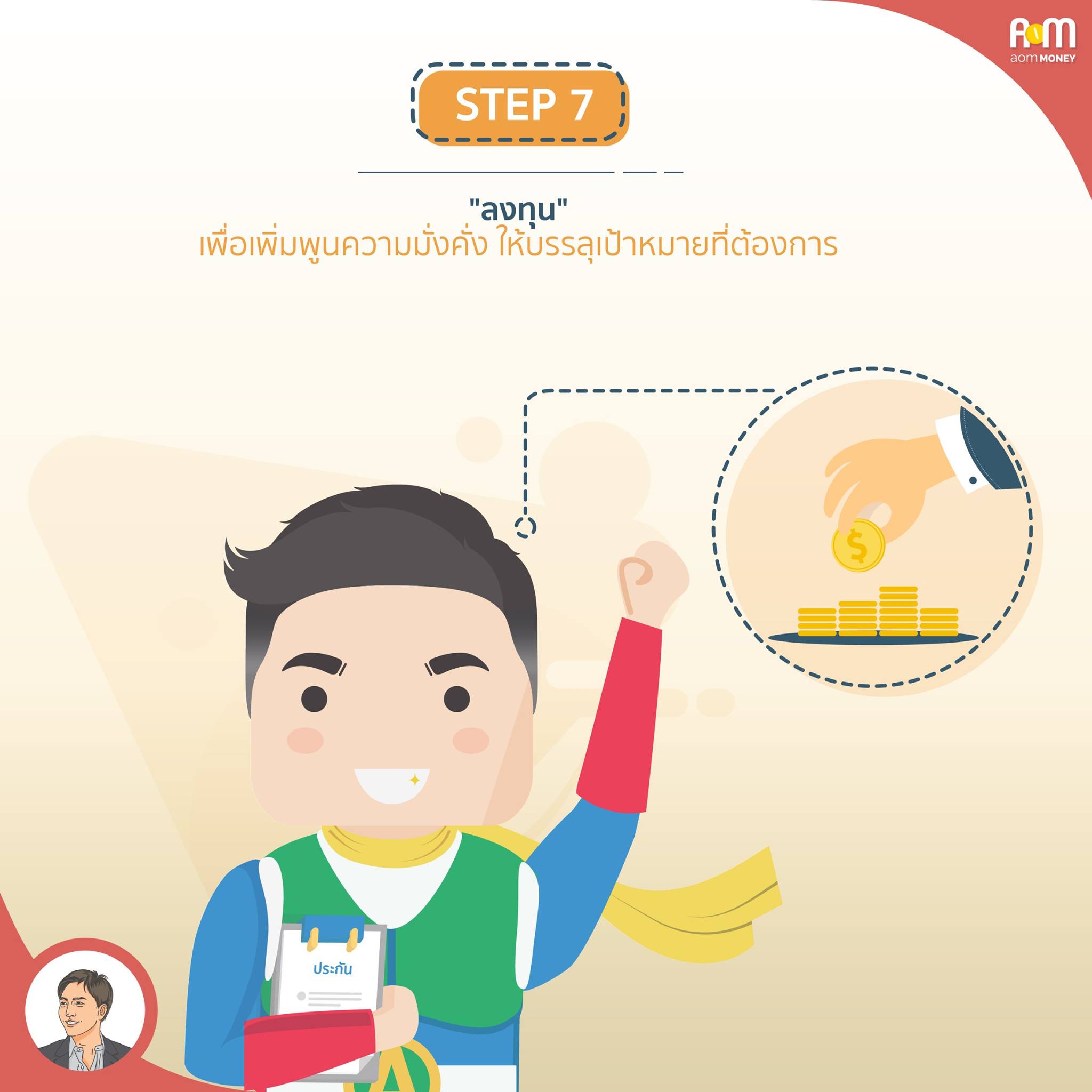 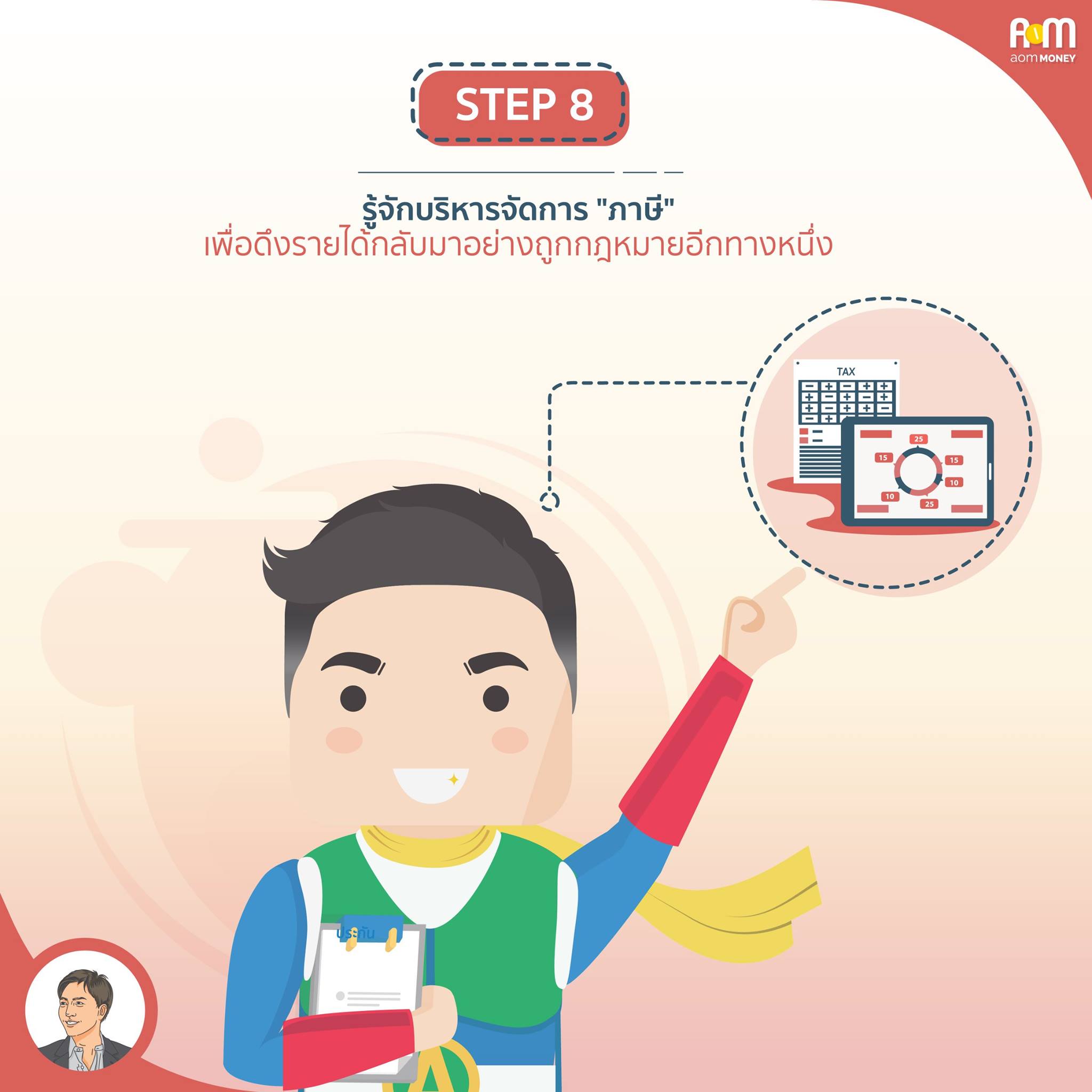 สร้างมูลค่า
ให้ตัวเองและ
คนรอบตัว
Retire &
Leave Behind
Invest Smart
Plan Your Tax
ดูเป้าหมายในชีวิต (ใช้เงินส่วนไหน ใช้เท่าไหร่ ใช้เมื่อไหร่)
 ประเมินความเสี่ยงของลูกค้า และจัดลำดับความสำคัญของความเสี่ยงที่จะส่งผลกระทบต่อเป้าหมายในชีวิตของลูกค้าที่มากเป็นลำดับต้น ๆ เช่น ความเสี่ยงด้านสุขภาพ การเสียชีวิต ความเสี่ยงของทรัพย์สิน
ดู อายุความคุ้มครอง
ดู Feature อื่นๆ ของผลิตภัณฑ์ประกันภัย เช่น การออมเงิน การลงทุน การลดหย่อนภาษี
ดู ความสามารถในการจ่ายเบี้ยประกัน
การวางแผนการประกันภัย
ข่าวดี!! เบี้ยประกันสุขภาพจะเอามาลดหย่อนภาษีได้ล้าววว!!!!!
อ.ยาส
Business Model ธุรกิจประกันภัย
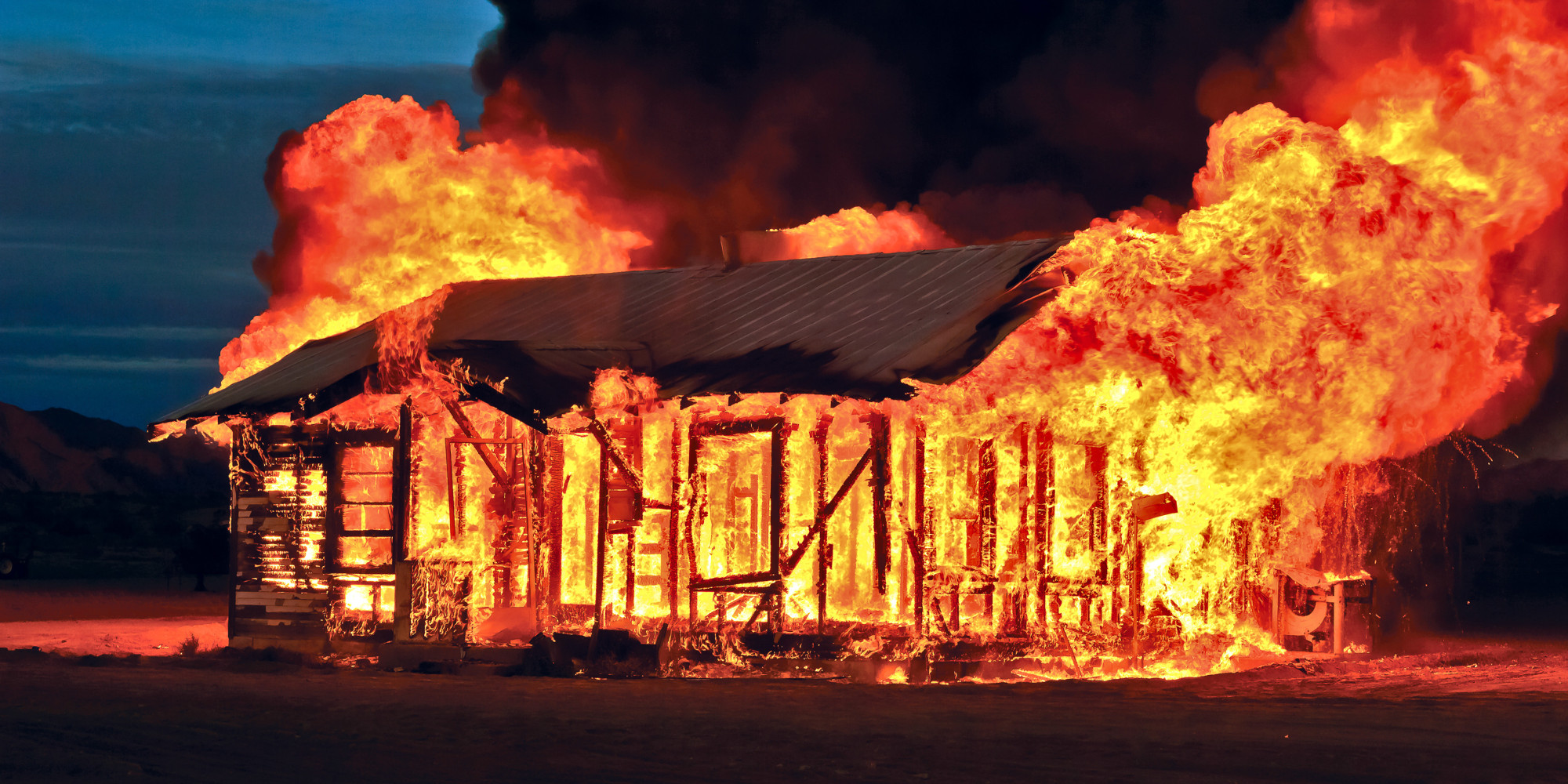 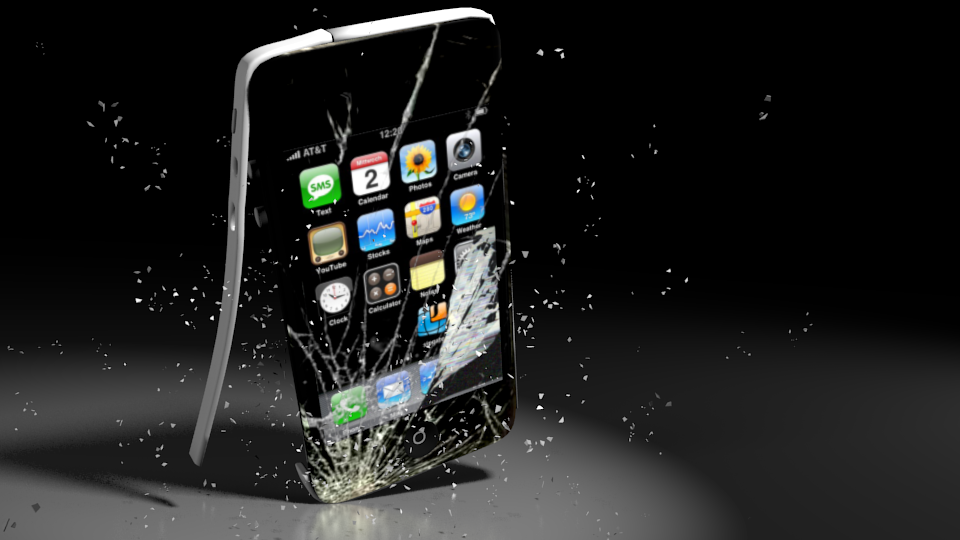 ถ้าเหตุการณ์เหล่านี้เกิดขึ้น แต่คุณไม่ได้ทำประกันไว้
คุณจะทำอย่างไร?
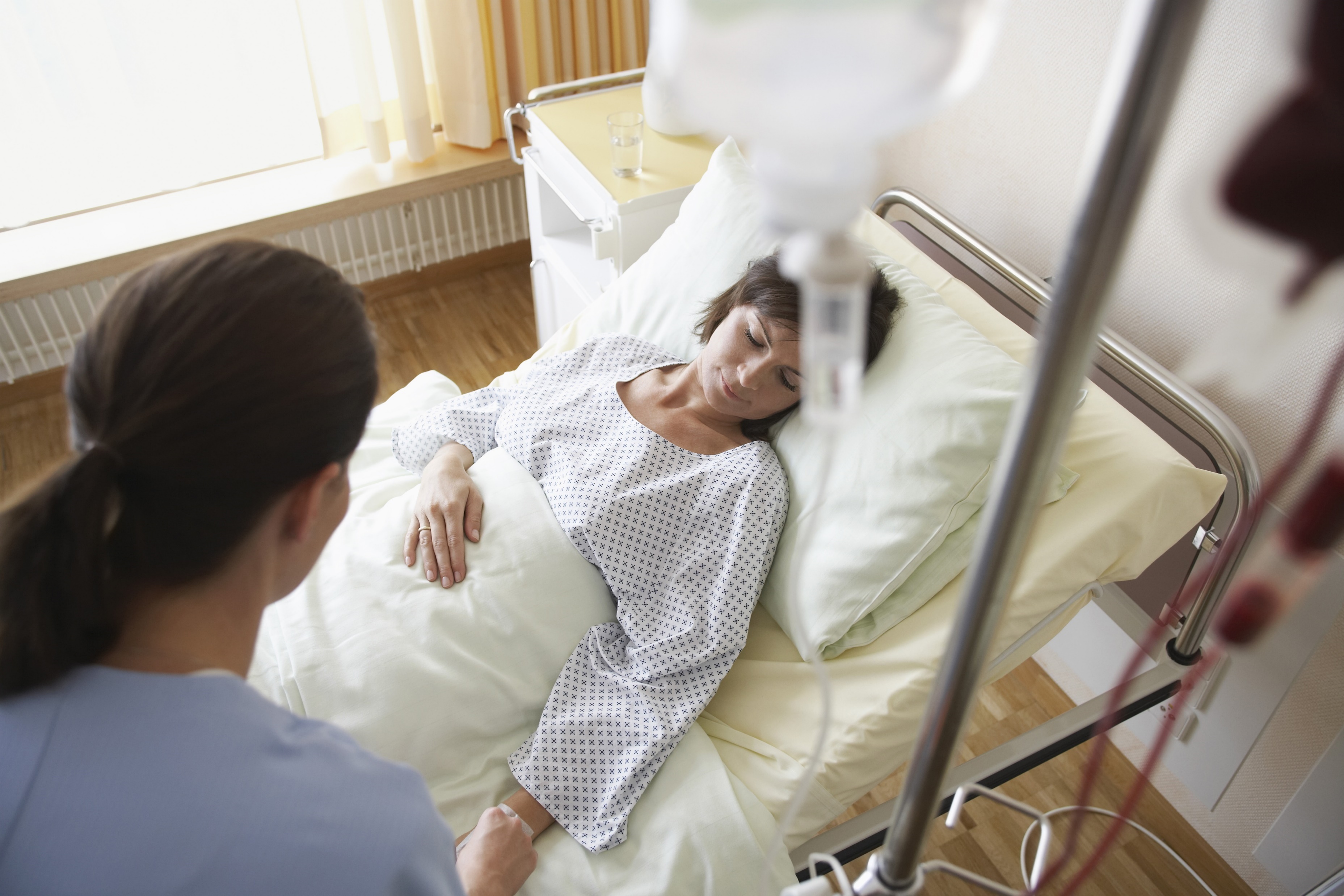 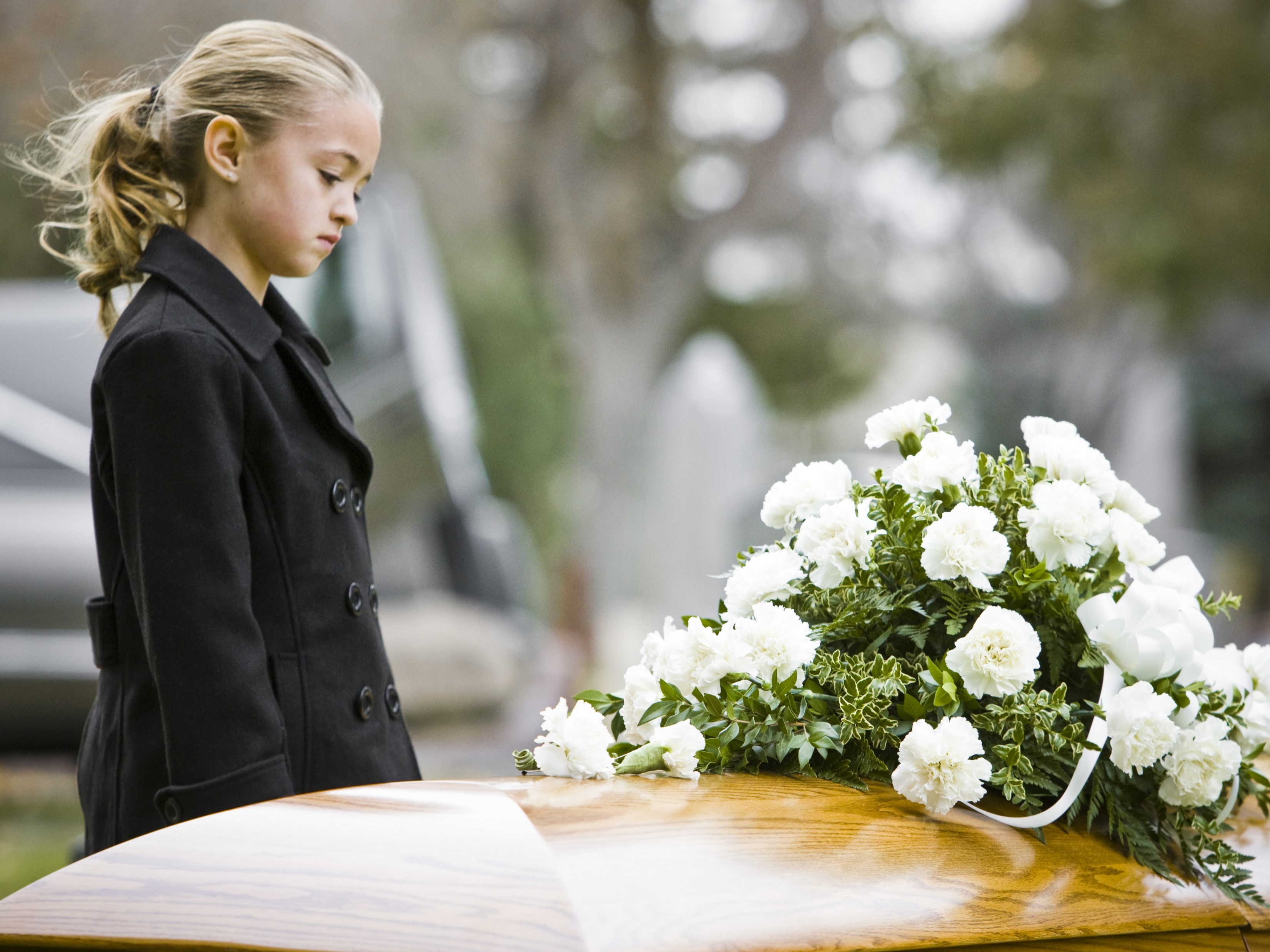 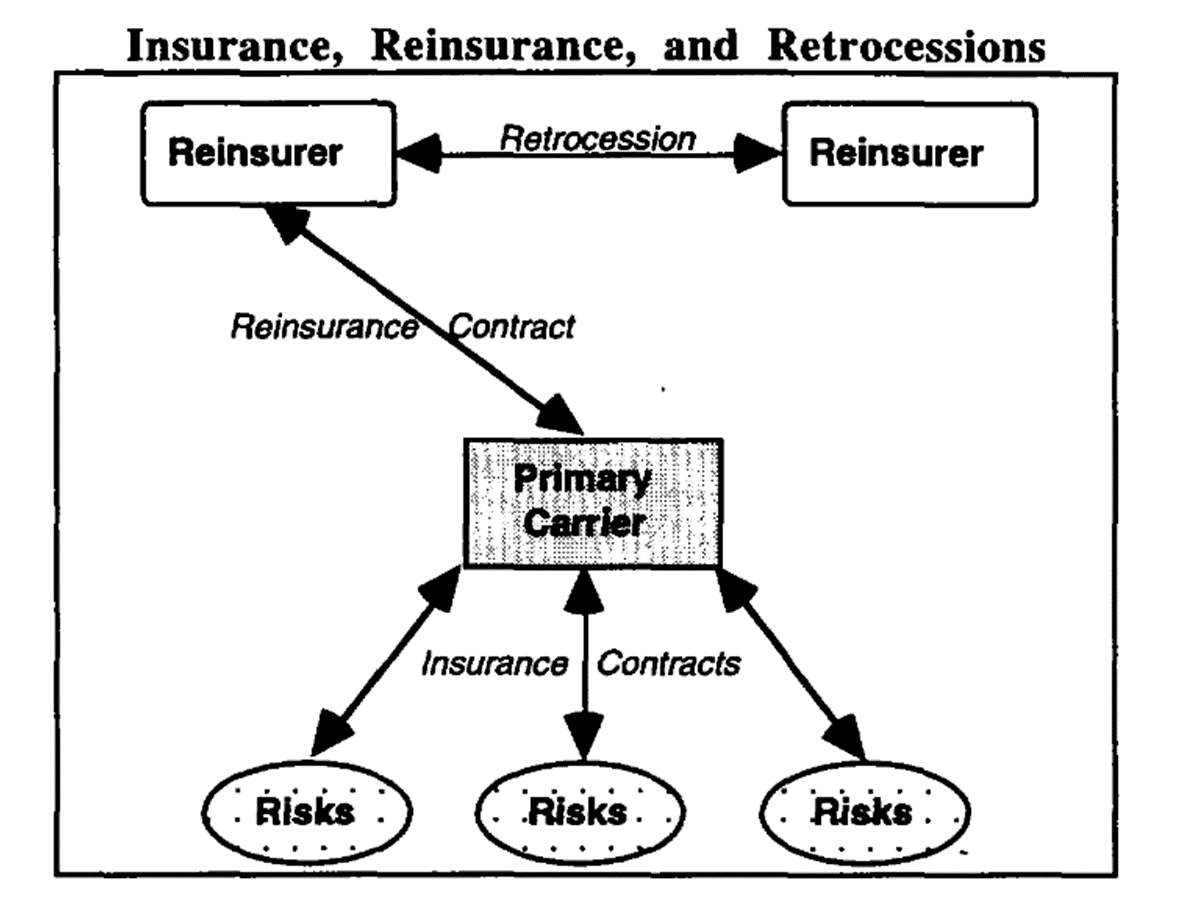 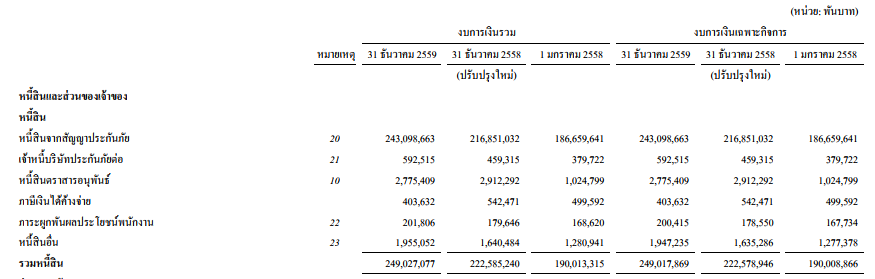 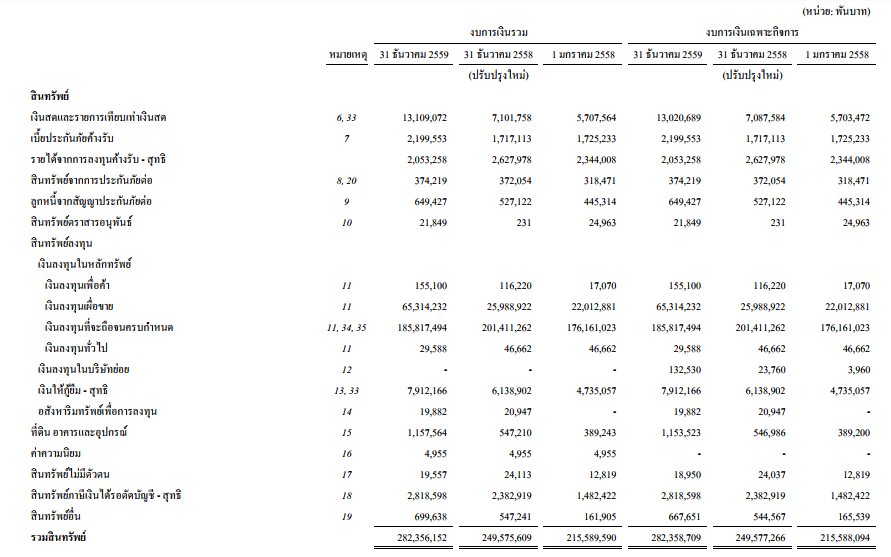 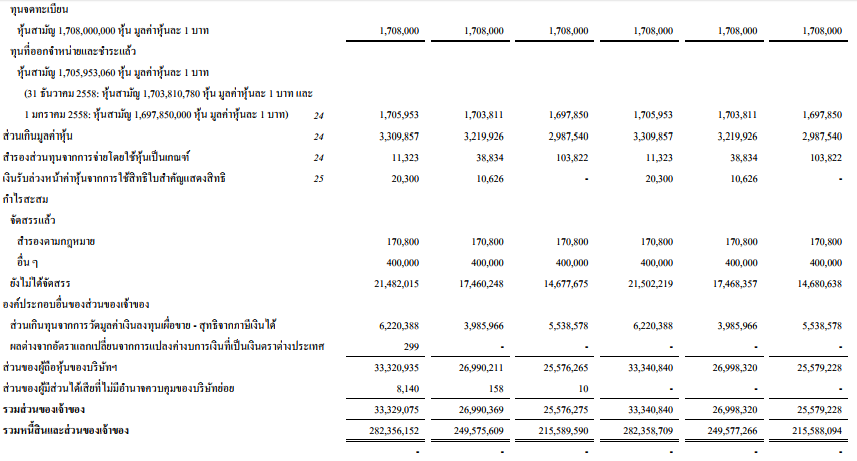 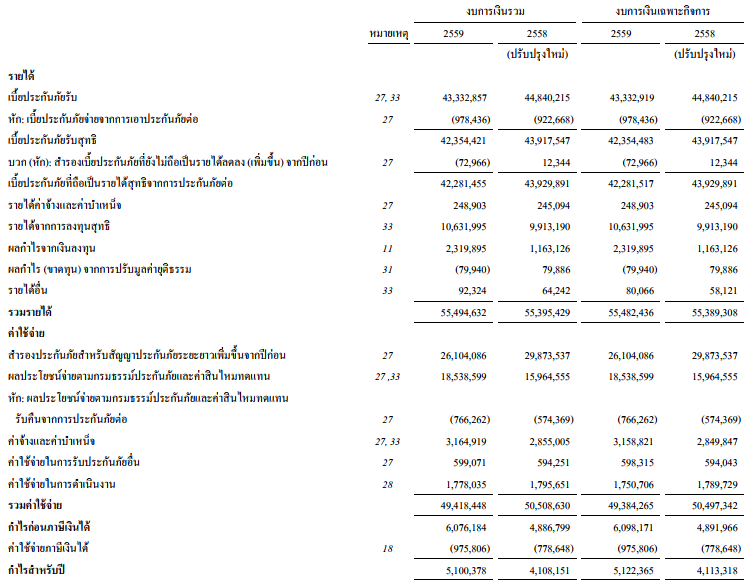 ความแตกต่างระหว่างธุรกิจประกันชีวิตและประกันวินาศภัย
ผลิตภัณฑ์และบริการของธุรกิจประกันภัย
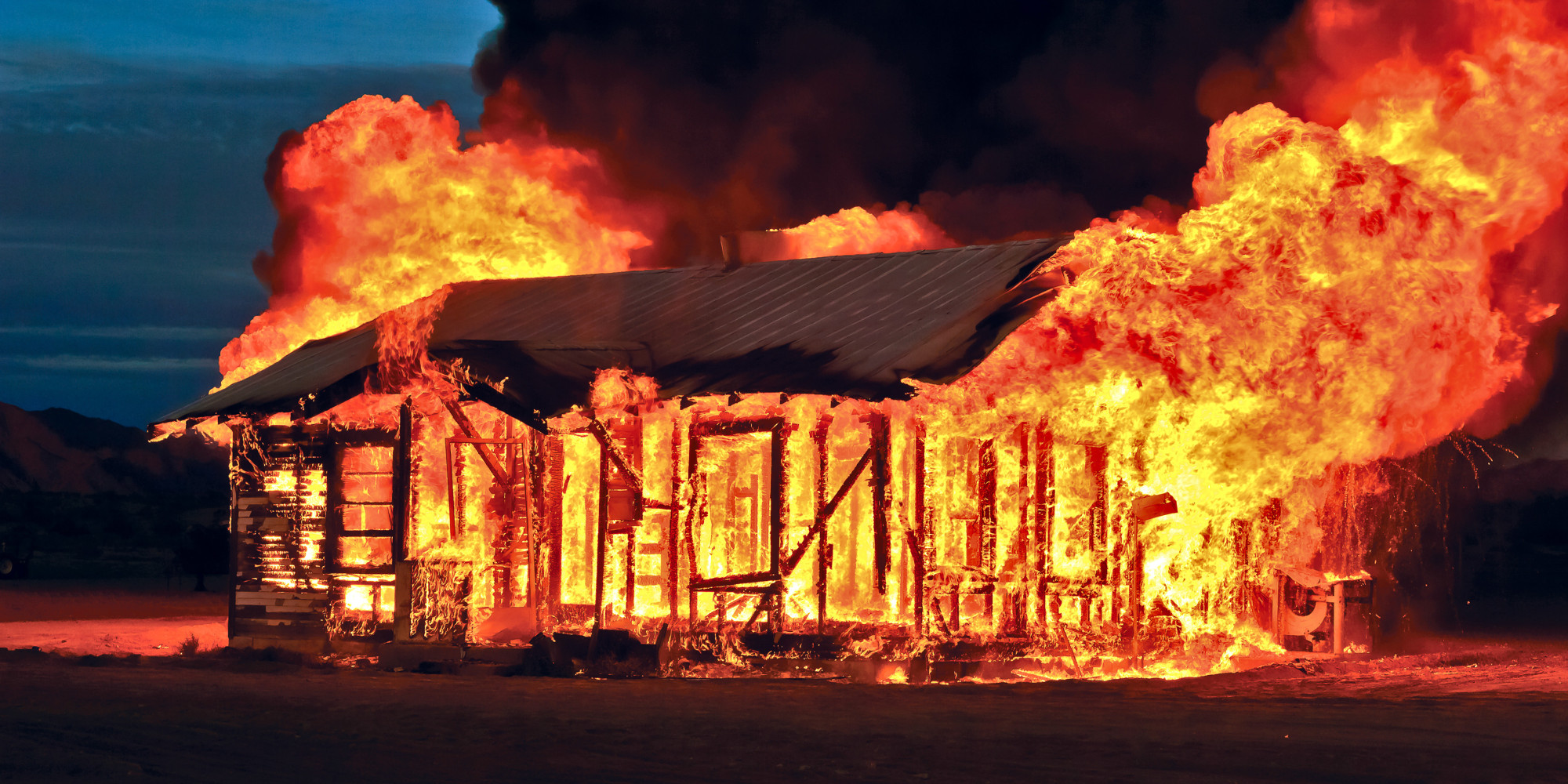 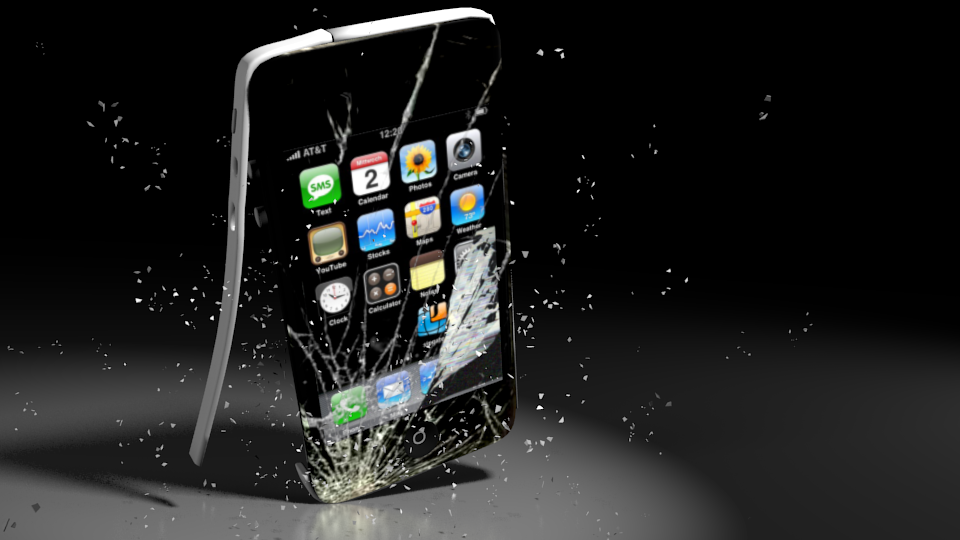 คนกลุ่มใดที่มักจะซื้อประกัน?
(ขอคนละสองคำตอบ... เดี๋ยวสุ่มถาม)
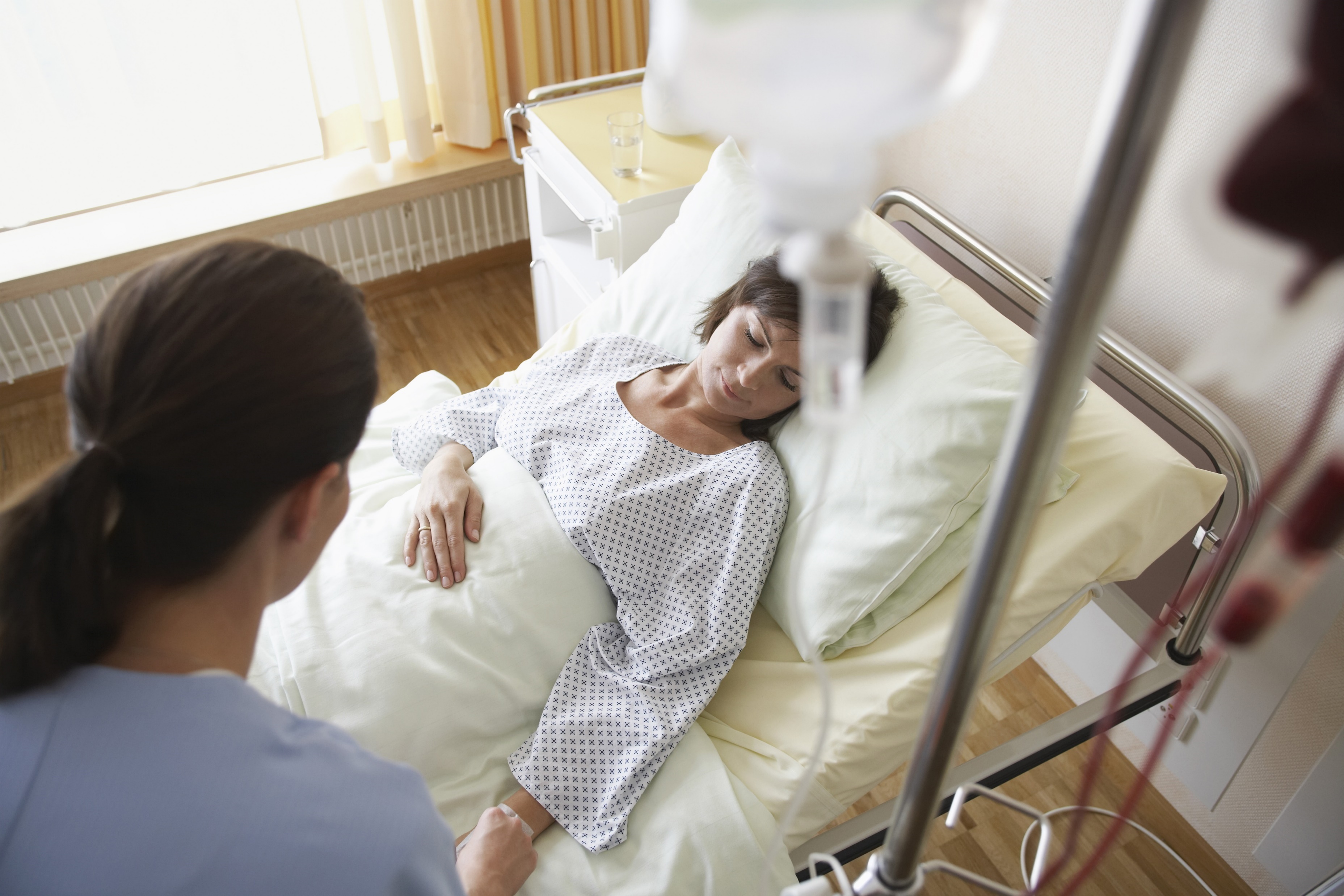 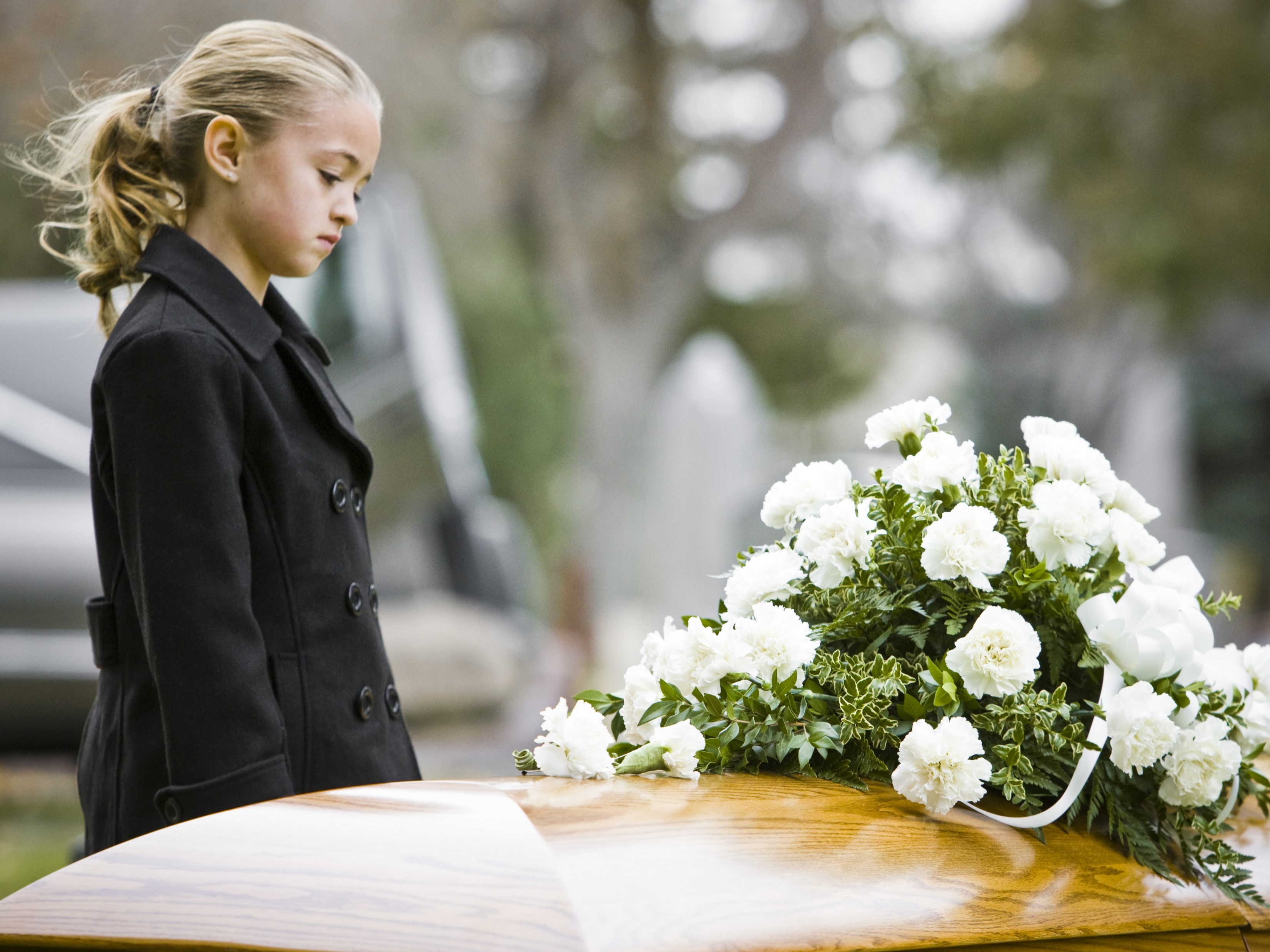 ปัญหาสุดคลาสสิคสองข้อที่ธุรกิจประกันภัยจะต้องแก้ให้ได้
ก่อนทำประกัน... ดูหน้าไม่รู้ความเสี่ยง (Adverse Selection)
หลังทำประกัน... พฤติกรรมผู้เอาประกันอาจจะเปลี่ยนหลังจากทำสัญญาประกันภัยแล้ว (Moral Hazard)
สารพัดกลยุทธ์การแก้ปัญหา Adverse Selection และ Moral Hazard
ปัญหาอื่น ๆ ที่ธุรกิจประกันภัยเผชิญ และส่งผลกระทบต่อผู้เอาประกัน
Extra Credit… โพสสรุปแล้วลง Group จะได้คะแนนพิเศษ!!!
หนึ่งโพส = 1% ให้ constructive feedback งานของเพื่อน = 0.25%
อาจจะเลือกบางหัวข้อย่อยในนั้นที่นิสิตสนใจ ไม่ต้องสรุปทั้งบท แต่ก็ต้องไม่สั้นจนเกินไป
ไม่จำกัดรูปแบบการนำเสนอ (เรียงความ รูป วิดีโอ ฯลฯ)
หลักการประกันภัย (อัพโหลดภายในวันที่ 21/9) http://riskx.teachable.com/courses/186048/lectures/3364115 
ประกันชีวิต (อัพโหลดภายในวันที่ 28/9)  http://riskx.teachable.com/courses/186048/lectures/3363954 
ประกันสุขภาพ (อัพโหลดภายในวันที่ 5/10)  http://riskx.teachable.com/courses/186048/lectures/3363955 
ประกันวินาศภัย (อัพโหลดภายในวันที่ 5/10)  http://riskx.teachable.com/courses/186048/lectures/3363956
Key Takeaway วันนี้
Insurance Demand
Need Analysis การวางแผนทางการเงิน การวางแผนประกันภัย

Insurance Supply
Business Model ของธุรกิจประกันภัย
ประกันภัยประเภทต่าง ๆ
ปัญหาที่ธุรกิจประกันภัยเผชิญ
สัปดาห์หน้า